Профилактика СПИДАСПИД – синдром приобретенного иммунодефицита – это конечная стадия ВИЧ-инфекции, когда иммунная система человека поражается настолько, что становится неспособной сопротивляться любым видам инфекции. Любая инфекция, даже самая безобидная, способна привести к тяжелому заболеванию и летальному исходу. В результате ослабления иммунной системы развиваются различные заболевания, среди которых: туберкулез; менингит; пневмония и некоторые виды рака. У больных СПИДом эти заболевания протекают более тяжело, чем у людей со здоровой иммунной системой, и приводят в конечном итоге к смерти. Их также называют оппортунистическими заболеваниями (от английского слова «opportunity» – удобный случай, благоприятная возможность), поскольку они используют слабость иммунной системы человека как благоприятную возможность для своего развития.
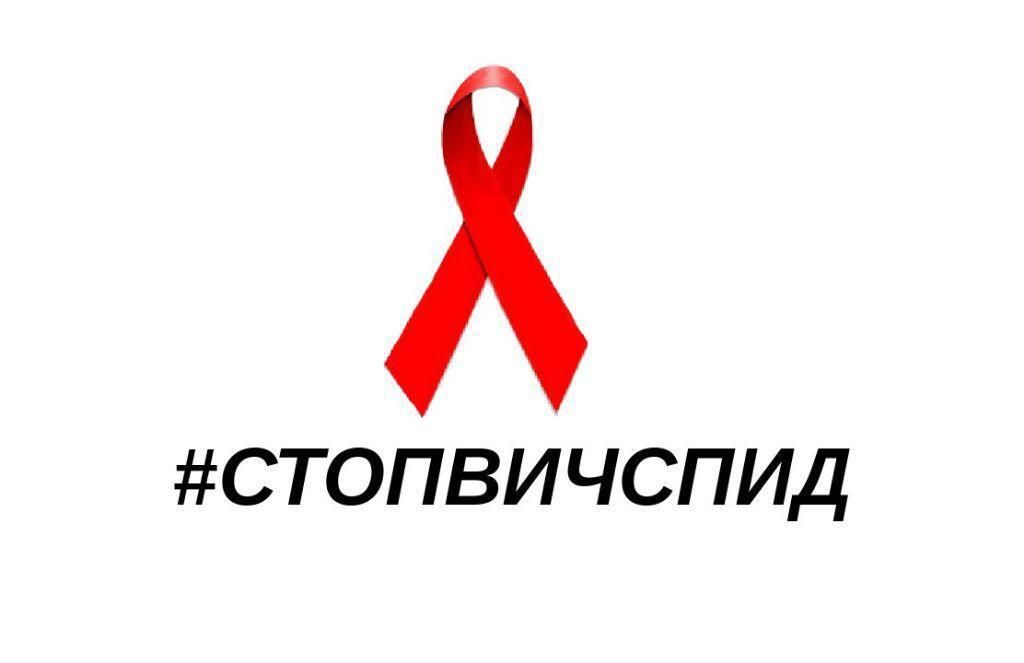 Меры профилактики ВИЧ
-избегать случайных половых партнеров.
-чтобы предотвратить передачу инфекции от матери к ребенку, следует соблюдать предписания лечащего врача. Они входят в план подготовки ВИЧ-инфицированной беременной к родам и последующему уходу за младенцем. В частности, нужно отказаться от грудного вскармливания. 
- периодически проходите обследование на предмет наличия ВИЧ. Если же инфекция обнаружена, сразу же приступайте к своевременному, адекватному лечению, назначенному врачом.
Филиал ФБУЗ «Центр гигиены и эпидемиологии в Алтайском крае в городе Алейске, Алейском, 
Калманском, Топчихинском, Усть-Калманском, Усть-Пристанском и Чарышском районах»
Группа по защите прав потребителей, гигиенического обучения и воспитания населения
658130,  Алтайский край, г. Алейск, пр-д. Олимпийский, 7
Тел/факс (38553) 66-0-37 , E-mail: aleusk@alltcde.ru
30.11.2023